Curriculum SpecialistsRoles and Responsibilities
Common Themes, Resources, Successes
Marie Boyd, Chaffey College

Marilyn Perry, Sacramento City College
What We Will Talk About
History of Curriculum Specialist position
General job duties of Curriculum Specialists
Skills required of Curriculum Specialists
Role of Curriculum Specialists with regard to:
Administrative Support
Faculty Support
Staff Support
Perspective of a Curriculum Chair
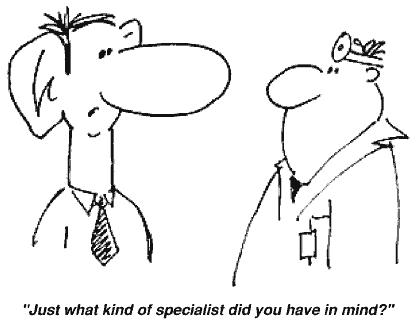 Background – From paper to electronic
Curriculum used to be an entirely paper process—from the development of a course outline to the submissions to the Chancellor’s Office.
In the 2000s, software products for curriculum management started being promoted, and colleges implemented systems to start housing course management and course information.
Development of the Chancellor’s Office Inventory system.
In 2010 the Chancellor’s Office implemented the inventory system.
So much to “clean up”! Who’s job is it?
More changes, more work.  Hello “Specialist!” ☺
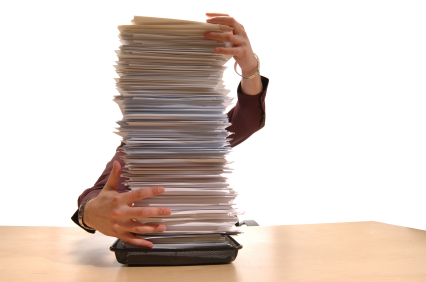 Curriculum Specialist needs a Knowledge Base
Administrative structure and functions of community colleges
What is your district’s organizational structure?
Who are the members of the college’s curriculum committee? Is there a district curriculum committee? 
What are the college’s policies and procedures related to curriculum?
Technology 
Which programs are used for curricular activities?
Excel, Banner, PeopleSoft, Datatel, CurricUNET, Course Leaf, eLumen, in-house systems
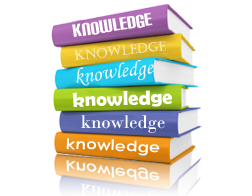 General Job Duties
Under the direction of the Vice President for Academic Services or Instruction (or a designee), provide highly responsible, complex, and sensitive administrative and technical support 
Curriculum Specialist titles vary from college to college.
Curriculum Scheduling Coordinator, Curriculum & Scheduling Specialist, Instructional Analyst, Curriculum Secretary, Curriculum Resource Specialist
Sometimes, the role is part of another job. 
Academic Services Tech, Staff Assistant/Curriculum, Administrative Assistant, Administrative Technician-Curriculum, Instruction Office Assistant/Curriculum
General Job Duties
Serve as technical resource to faculty and administrators in preparation of curriculum proposals to assure compliance with State and local rules, regulations, and policies

Plan and coordinate the development and publishing of the college catalog

Serve as a liaison to the Chancellor’s Office for curriculum related matters
General Job Duties
Coordinate and maintain curriculum databases
These vary between colleges.  Some use Banner, CurricUNET, and DegreeWorks.  Others include PeopleSoft, DataTel, etc. Some colleges use in-house systems with limited access for the Specialist or access only for faculty.

Curriculum items do not update automatically between all systems.

All colleges use the Chancellor’s Office Curriculum Inventory system.
Perspectives for Beginners
Read the Program and Course Approval Handbook (PCAH) 
Be familiar with - 
Title 5, TOP Codes, CIP Crosswalk, SAM and SOC Codes for CTE
Onetonline.org; Center for Excellence; Regional Consortium - forms and minutes
When does your Board of Trustees meet to review curriculum?  
Get to know
your Faculty Curriculum Chair and Curriculum Committee members
those in your IT Department who uploads MIS data
your Financial Aid Officers for ECAR updates
Attend curriculum-related workshops and conferences
Administrative and Curriculum Committee Support
Assist with development of agendas
Facilitate meeting schedule
Monitor curriculum system for proposals
Discuss proposals with the faculty and administrative chairs
Inspect documentation for accuracy and completeness (tech review)
Take meeting minutes and post 
Prepare documents for reporting to the Board of Trustees and Curriculum Inventory
What Curriculum Specialists cannot be expected to do:
Write curriculum for the faculty
Revise proposals for faculty
approve any curriculum changes - purview of faculty and administrators
Articulation activities - responsibilities of articulation officers
Submit proposals to C-ID
Faculty & Staff Support
Faculty Support
Provide information on and interpretation of policies, procedures, and regulations.
Program and Course Approval Handbook (PCAH)
Course Outline of Record (COR); Program Outline of Record (POR)
Resources
Provide technical support for curriculum system
Staff Support
Department staff training 
Dissemination of information to appropriate staff
Curriculum Inventory System
An important role for the curriculum specialist is reporter to the Chancellor’s Office
After local approval of course and program proposals, they must be submitted to the Chancellor’s Office Curriculum Inventory system.
The Curriculum Inventory is used to electronically submit new program and course proposals, modify existing programs and courses, and  deactivate or delete programs and courses no longer offered at the community college.
Ideally, the individual responsible for submissions is the curriculum specialist.
Perspectives of a Curriculum Chair regarding the role of Curriculum Specialists
Curriculum Chair must support the Curriculum Specialist
Both Curriculum chair and the Curriculum Specialist must have clear understanding of their job boundaries
Open communication
Did I mention support?
Collaboratively work with VPI and Curriculum Specialist to establish timelines, calendars, and goals and objectives for the Curriculum Committee for the academic year
Offer as many training opportunities as possible through the Chancellor’s Office and ASCCC - attend together!
Treat them like the God or Goddess they are!!!
Information Resources
Information may not trickle, so regularly check these websites: 

Chancellor’s Office: 
       http://www.cccco.edu/

Academic Affairs: 
     http://extranet.cccco.edu/Divisions/AcademicAffairs.aspx

Intersegmental Programs and Credit Curriculum:
    http://extranet.cccco.edu/Divisions/AcademicAffairs.aspx

What’s New:
      http://extranet.cccco.edu/Divisions/AcademicAffairs/WhatsNew.aspx#Basic_Skills/ESL
This is the most important takeaway 
that everyone has to remember:
You are not alone. 

CaCurricStaff@yahoogroups.com
or 
http://listserv.cccnext.net/scripts/wa.exe?LOGON
You’ll need to create a username and login, 
and then follow the instructions to be added.
Contact Information
Marie Boyd, Marie.Boyd@chaffey.edu

Marilyn Perry, PerryM@scc.losrios.edu

Thank you for sharing your day with us!

Thank you for sharing your day with us!